Резерв сомнительных долгов: разница с бухучетом
Резерв сомнительных долгов: разница с бухучетом
Оценочные резервы в бухучете нужны, чтобы не завышать в балансе стоимость активов. К ним относится и резерв по сомнительным долгам (счет 63).
Он обязателен в бухучете для всех организаций, если есть сомнительная дебиторка (п. 70 Положения, утв. Приказом Минфина от 29.07.1998 N 34н; Письмо Минфина от 16.05.2011 N 03-03-06/1/295). 
В балансе его не видно: резерв уменьшает сумму самих сомнительных долгов (п. 35 ПБУ 4/99).
В налоговом учете нет обязательных резервов. В том числе и создание резерва по сомнительным долгам для целей налогообложения прибыли - это право налогоплательщика (п. 3 ст. 266, ст. 313 НК РФ).
Резерв сомнительных долгов: разница с бухучетом
Есть сомнительная дебиторская задолженность?
Бухучет: 
резерв сомнительных долгов обязателен по любой сомнительной задолженности;

порядок расчета суммы резерва надо определить в УП для БУ

за счет созданного резерва списывается конкретный долг
Налоговый учет:
не каждая задолженность может быть сомнительной для целей НК;

резерв создается по желанию, если это решение закреплено в УП для НУ;

порядок расчета суммы отчислений в резерв закреплен в НК (ст.266 НК РФ)

любой безнадежный долг списывается за счет резерва
Резерв сомнительных долгов: разница с бухучетом
В налоговом учете сомнительным долгом признается задолженность, которая одновременно (п. 1 ст. 266 НК РФ):
возникла в связи с реализацией товаров, работ, услуг;
не погашена в сроки, установленные договором;
не обеспечена залогом, поручительством, банковской гарантией. 

С учетом этих условий обычной организации нельзя рассматривать как сомнительный долг в налоговом учете, к примеру: 
суммы вовремя не возвращенного займа (у банков — особый учет);
выданный организацией аванс, в счет которого поставщик не отгрузил вовремя товары.
Материалы по теме
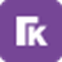 М
Статья «Какие виды долгов могут быть сомнительными для целей НК» в ГК, 2024, № 5
https://glavkniga.ru/elver/2024/5/6992
Резерв сомнительных долгов: разница с бухучетом
Для целей налогового резерва учитывается только задолженность, которая просрочена на отчетную дату на 45 дней и больше (п. 4 ст. 266 НК РФ). 
По каждому дебитору проверить, нет ли встречной кредиторской задолженности. В расчет резерва можно взять только сумму превышения (п. 1 ст. 266 НК РФ).
Считать резерв надо на последнее число каждого отчетного периода и года.
Резерв сомнительных долгов: разница с бухучетом
Предельная величина резерва сомнительных долгов в НУ
По итогам отчетного периода 
(в зависимости от того, что больше):
или 10% выручки за прошлый год; 
или 10% выручки за отчетный период.
На конец года: 

10% выручки за текущий год.
Порядок расчета отчислений в резерв закреплен в ст.266 НК РФ (Письмо Минфина от 14.04.2022 N 03-03-06/1/32850).
За счет налогового резерва списывается любая безнадежная дебиторка.
Если решено не создавать в следующем году резерв по сомнительным долгам, всю сумму резерва, не использованного по состоянию на 31 декабря, надо учесть во внереализационных доходах.